Add the name of your presentation and your contact information
REMName of Presentation Here
Created under NSF Grant: EAGER CBET 1451319
http://eqpoint.info/rem

Student Name
Student@uga.edu
University of Georgia
Outline of Topics
Goal and Relevance 
Background
Methods 
Results and Discussion 
Conclusions 
Acknowledgments
This slide is optional. Use it if you feel it enhances the audience’s understanding. Probably not useful here given that the talk follows a well-known format.
Notes on this Template:
Suggested layout for a 7-10 minute talk presenting a research article.
Most slides will take 1-2 minutes.
Don’t add many slides or make the font smaller to add material
Delete this slide.
Goals and Relevance
This information can be found in the Abstract
Describe the problem and why is it important to the world
This level of bullets ok
Always have at least two bullets on a level
Probably not needed 
Always have at least two bullets on a level
Definitely not!!
Two - three levels of bullets is appropriate for this presentation.
Background
What theories, findings, knowledge already exist, previous research
Bullets are an outline. Generally, don’t use a single bullet at a given level. If you don’t have at least 2 items, then you probably don’t need a bullet at this level.
Methods
What was the experimental design
Tests conducted
Use photographs, charts, and illustrations to support your presentation.
Results and Discussion
Representative data, could be in the form of figures or tables
Thoughts and insights regarding the data
Use photographs, charts, and illustrations to support your presentation.
Use enough space to clearly present the results. Will likely want extra slides here.
Results and Discussion
A better display of the previous plot
Conclusions
Very specific facts, not hypotheses
Implications for further research
Acknowledgments in Article
It may be important for the context of the article you are presenting to know how  the work was funded.
Financial support
Contributors to work who are not authors
This slide is optional. Use it if you feel it enhances the audience’s understanding.
Acknowledgments
This work was supported by the Harbor Lights Endowment.
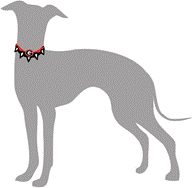 How are you supported
Financial support
Contributors to work who are not authors